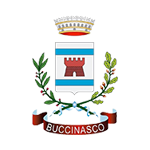 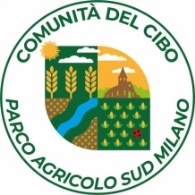 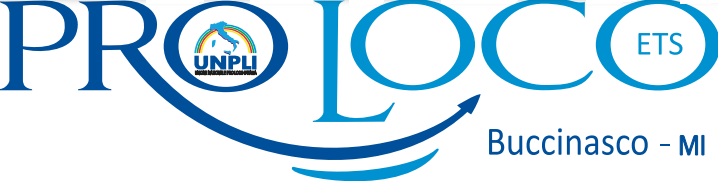 “Mercato Contadino KmZero, Filiera Corta, Sostenibile e Solidale” 
Via Roma 1 -  Buccinasco
APERITIVO
10 NOVEMBRE 2024
Ore 11:30 - 12:00
Mercato con vecchi e anche nuovi produttori della rete della Comunità del Cibo del Parco agricolo sud Milano.

Nell’aperitivo di oggi la Pro Loco organizza il setting per la degustazione dei prodotti delle Aziende presenti nel mercato. 

Marcello, proprietario del Birrificio ci accompagna in questo viaggio di conoscenza delle birre proposte oggi.

Sarà invece Alessandro proprietario del salumificio a presentare la sua azienda e i suoi prodotti e soprattutto la scelta di qualità ambientale fatta anche nel rispetto degli animali allevati.
animale, mentre l’intero consumo di energia elettrica viene prodotto con un impianto fotovoltaico in proprietà.
I cereali consumati per l’allevamento di suini sono prodotti per l’80% all’interno dell’azienda, il rimanente è acquistato praticamente a Km zero, cioè da aziende cerealicole limitrofe.
BIRRA
dell’AZ. PRODUTTRICE
BEAUTIFUL REBELS BREWERY 

Come prima birra degusteremo Bee boozer, birra chiara a bassa fermentazione con miele di castagno biologico, gradazione 5,5% di alcool. 

Come seconda birra Strong ale myrtle, birra bionda in stile belga, aromatizzata con bacche di mirto sardo messe in infusione, birra maltata con sentori di macchia mediterranea dati dalle bacche, gradazione alcolica 9% di alcol.

Come terza birra una  sour,  Muscat, birra di frumento fermentata con lievito di vino, invecchiata in botte di rovere per 16 mesi e rifermentata in bottiglia con mosto di moscato, gradazione alcolica 5,3 % …
SALUMI 
dell’AZ. PRODUTTRICE  MONDADORI Alessandro

Tutti i prodotti derivano dal cosi detto CICLO CHIUSO: cioè i suini nascono, vengono allevati e infine macellati in Italia , per non dire, quasi per intero, in Provincia di Mantova. 
Una particolare attenzione è stata posta alla qualità degli ambienti e al rispetto ambientale . Le sale parto, gestazione scrofaia, svezzamenti ed ingrasso , sono tutte a norma ai sensi della recente legge sul benessere
A cura di Pro Loco Buccinasco  ETS e  Comunità del Cibo, Parco agricolo sud Milano- Buccinasco ottobre 2024